ماذا تعني كلمة ”الميكانيكا الحيوية“؟
كيف لك أن تحدد موقعك في مكان فسيح؟
كيف لك أن تعرف ماذا حدث من تغير في وضع جسم متحرك؟
الإحداثيات
بعد واحد
بعدان
ثلاثة أبعاد
هل هناك حركة يمكن أن تحدث في بعد واحد؟
المستويات
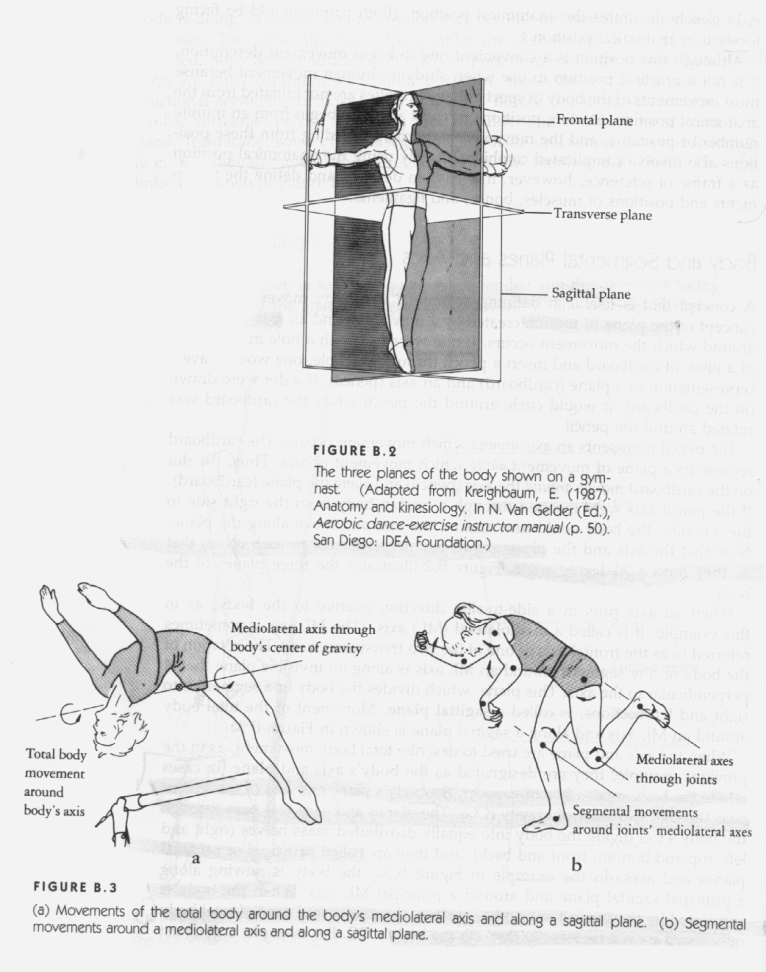 المستوى العرضي
المستوى الأمامي
المستوى الجانبي
		 المحاور
المحور الجانبي
المحور الأمامي
المحور الرأسي


* ما فائدة معرفة المستويات التي تحدث فيها الحركة؟
مناقشة مع الزملاء لبعض المهارات البدنية التي تحدث في مستوى أو أكثر.
كيف يمكن لمعرفة هذه المستويات والمحاور أن يساهم في التحليل الحركي؟  من وجهة نظر:* المدرب* الباحث
املأ الفراغ التالي:التحليل الكيفي(....................................... )التحليل الكمي(........................................)